Hosea & Amos: Lesson 11
Hosea 11:12 – 13:16
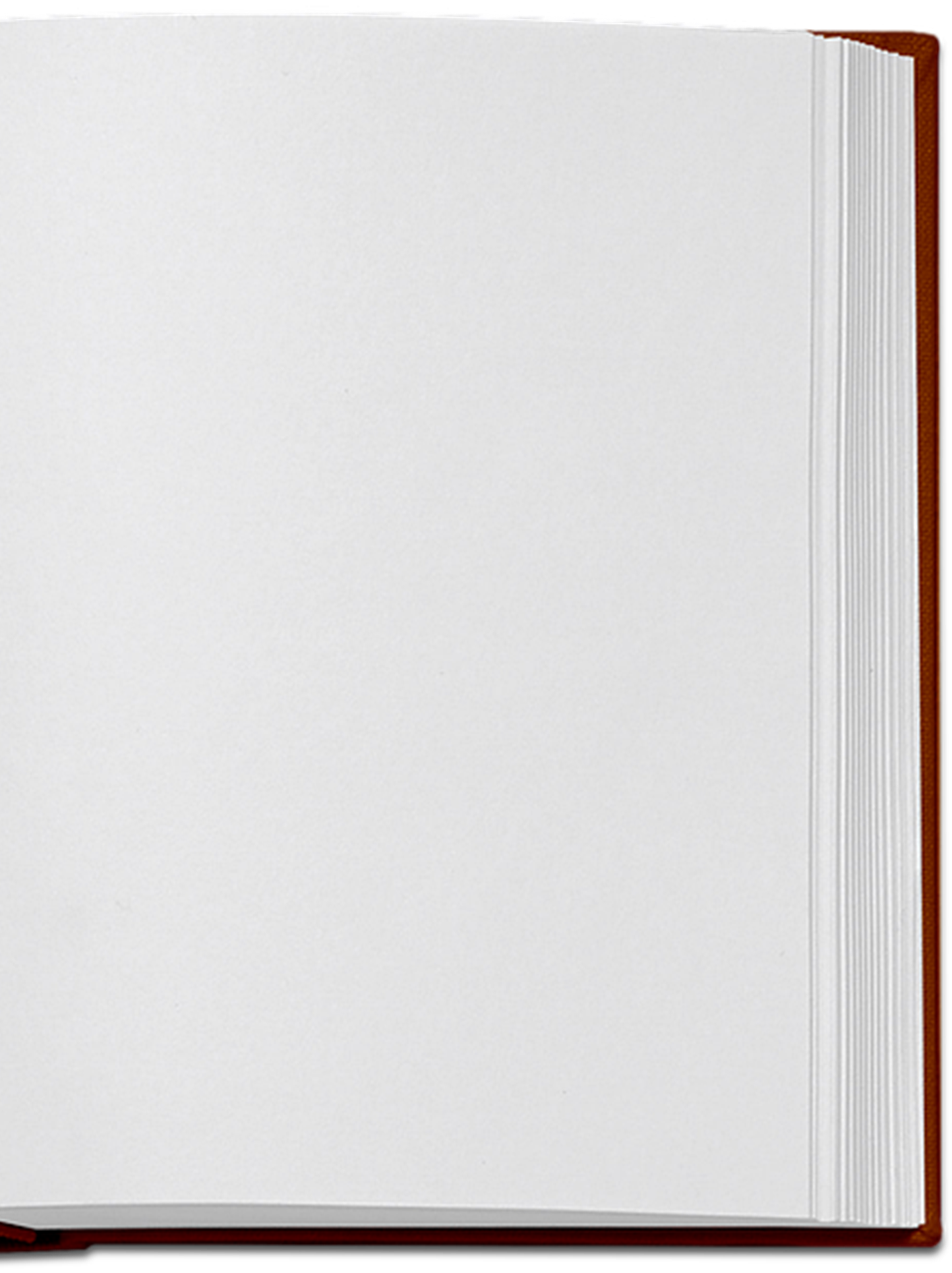 Quick Recap:

Gomer bore 3 children to Hosea (Hos 1:4-9)
Jezreel: “God Scatters” or “God Sows”
Lo-Ruhama: “No Mercy”
Lo-Ammi:  “Not my People”

	What would God do?
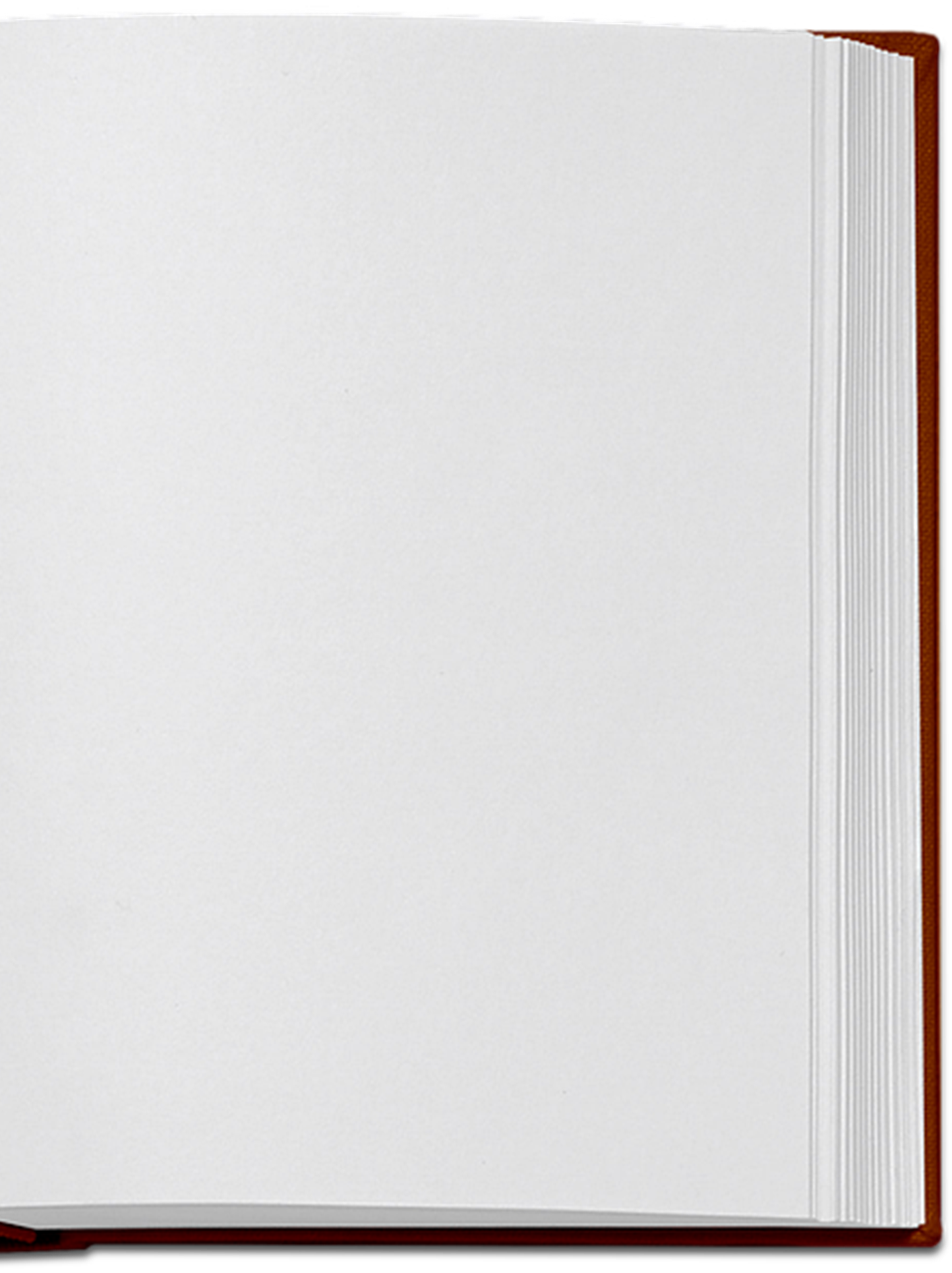 Quick Recap:

God promised a return… but When?
Hos 1:10-2:1  "Yet the number of the children of Israel Shall be as the sand of the sea, Which cannot be measured or numbered. And it shall come to pass In the place where it was said to them, 'You are not My people,' There it shall be said to them, 'You are sons of the living God.'  (11)  Then the children of Judah and the children of Israel Shall be gathered together, And appoint for themselves one head; And they shall come up out of the land, For great will be the day of Jezreel! Say to your brethren, 'My people,' And to your sisters, 'Mercy is shown.’

Hos 2:23  Then I will sow her for Myself in the earth, And I will have mercy on her who had not obtained mercy; Then I will say to those who were not My people, 'You are My people!' And they shall say, 'You are my God!' "

See Romans 9:25, 1 Peter 2:9-10
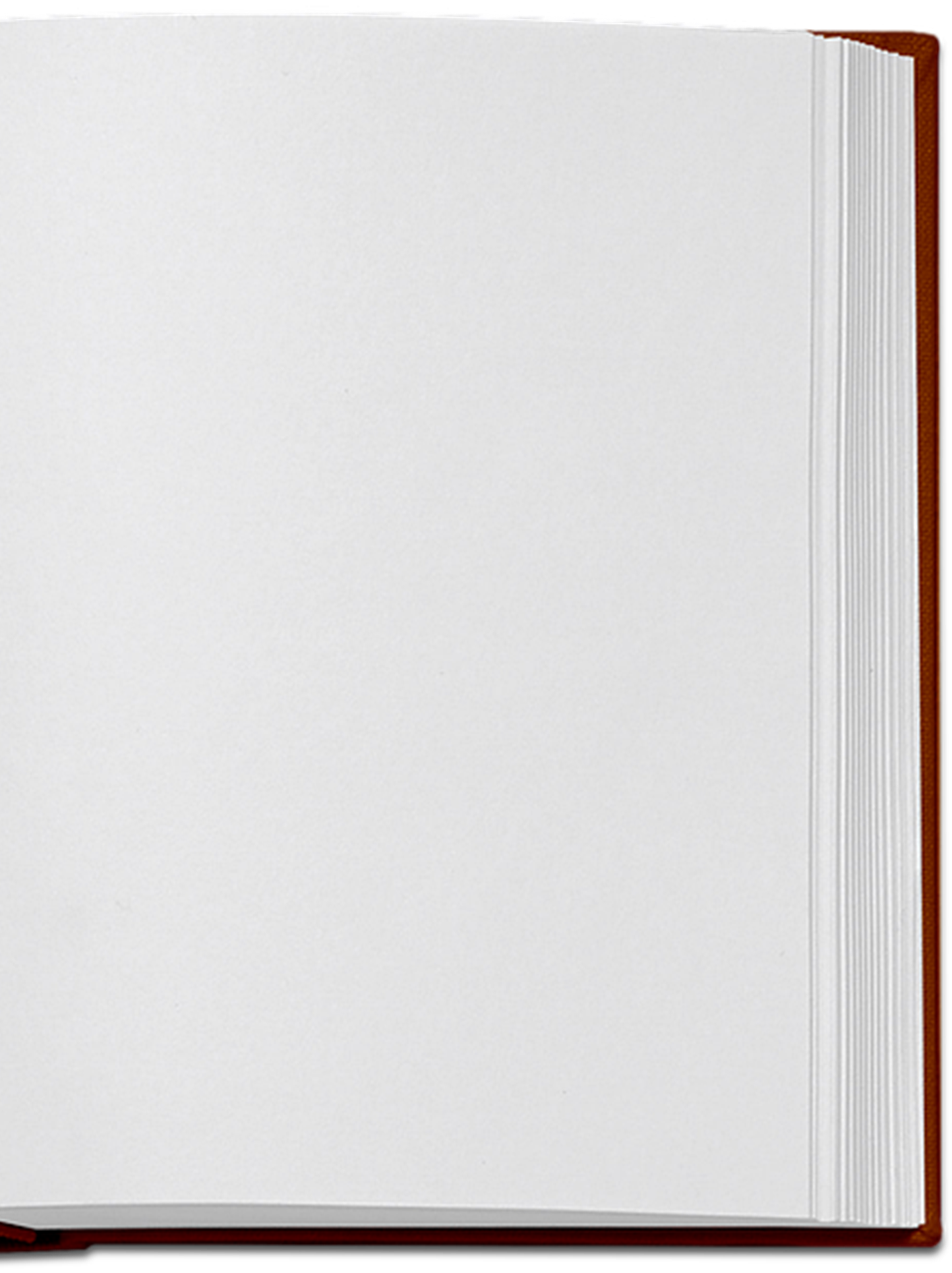 Quick Recap:

What sins did Hosea charge against Israel?
Lies and Deceit
No Mercy or Justice
No Knowledge of God, idolatry
Did not seek God.  Help from other nations
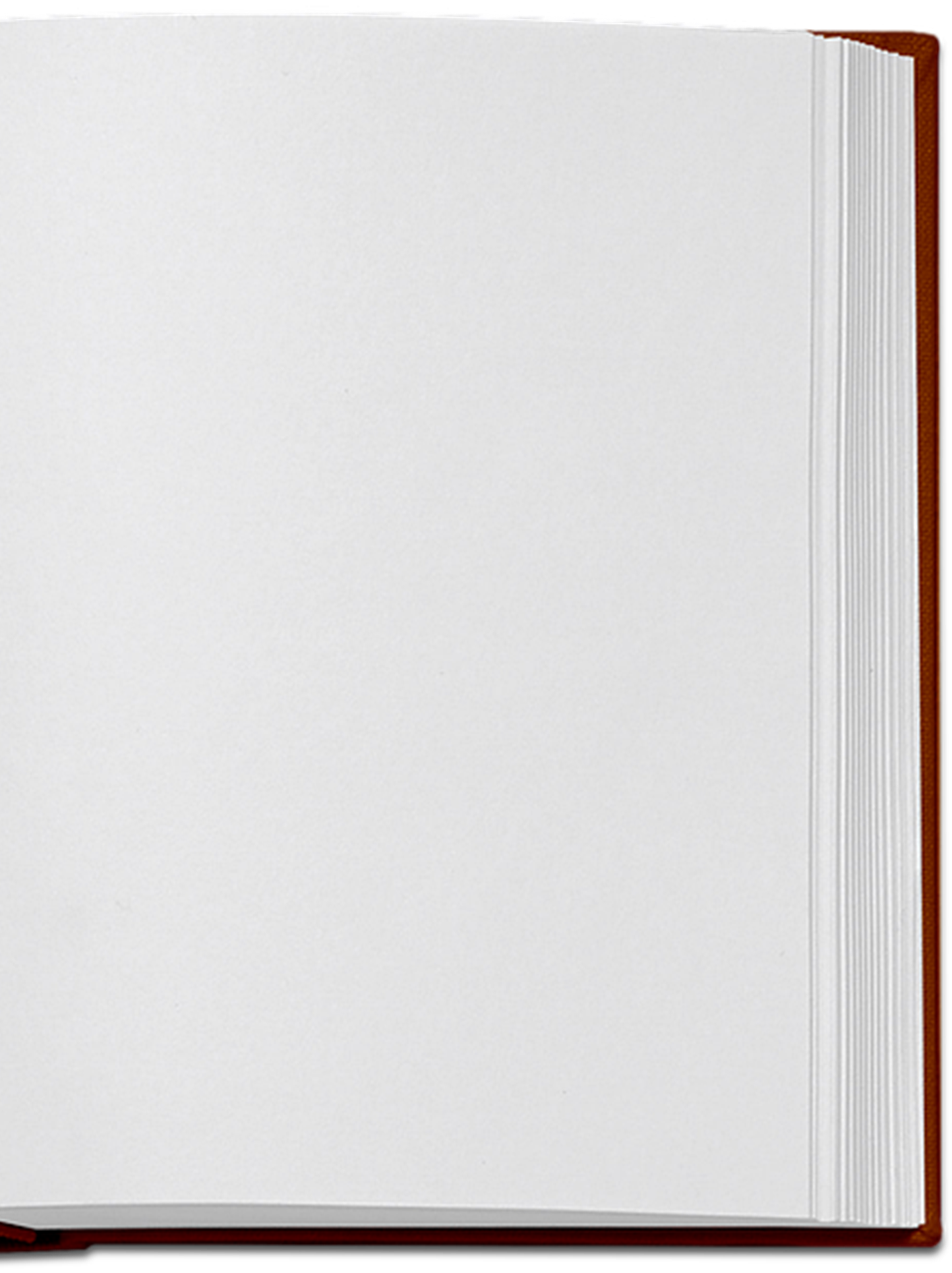 Hosea 12:
"Ephraim feeds on the wind, And pursues the east wind; He daily increases lies and desolation. Also they make a covenant with the Assyrians, And oil is carried to Egypt.
"The LORD also brings a charge against Judah, And will punish Jacob according to his ways; According to his deeds He will recompense him.
He took his brother by the heel in the womb, And in his strength he struggled with God.
Yes, he struggled with the Angel and prevailed; He wept, and sought favor from Him. He found Him in Bethel, And there He spoke to us—
That is, the LORD God of hosts. The LORD is His memorable name.
So you, by the help of your God, return; Observe mercy and justice, And wait on your God continually.
"A cunning Canaanite! Deceitful scales are in his hand; He loves to oppress.
And Ephraim said, 'Surely I have become rich, I have found wealth for myself; In all my labors They shall find in me no iniquity that is sin.’
Lies  / Deceit
Mercy / Justice
Knowledge of God
Help from Nations
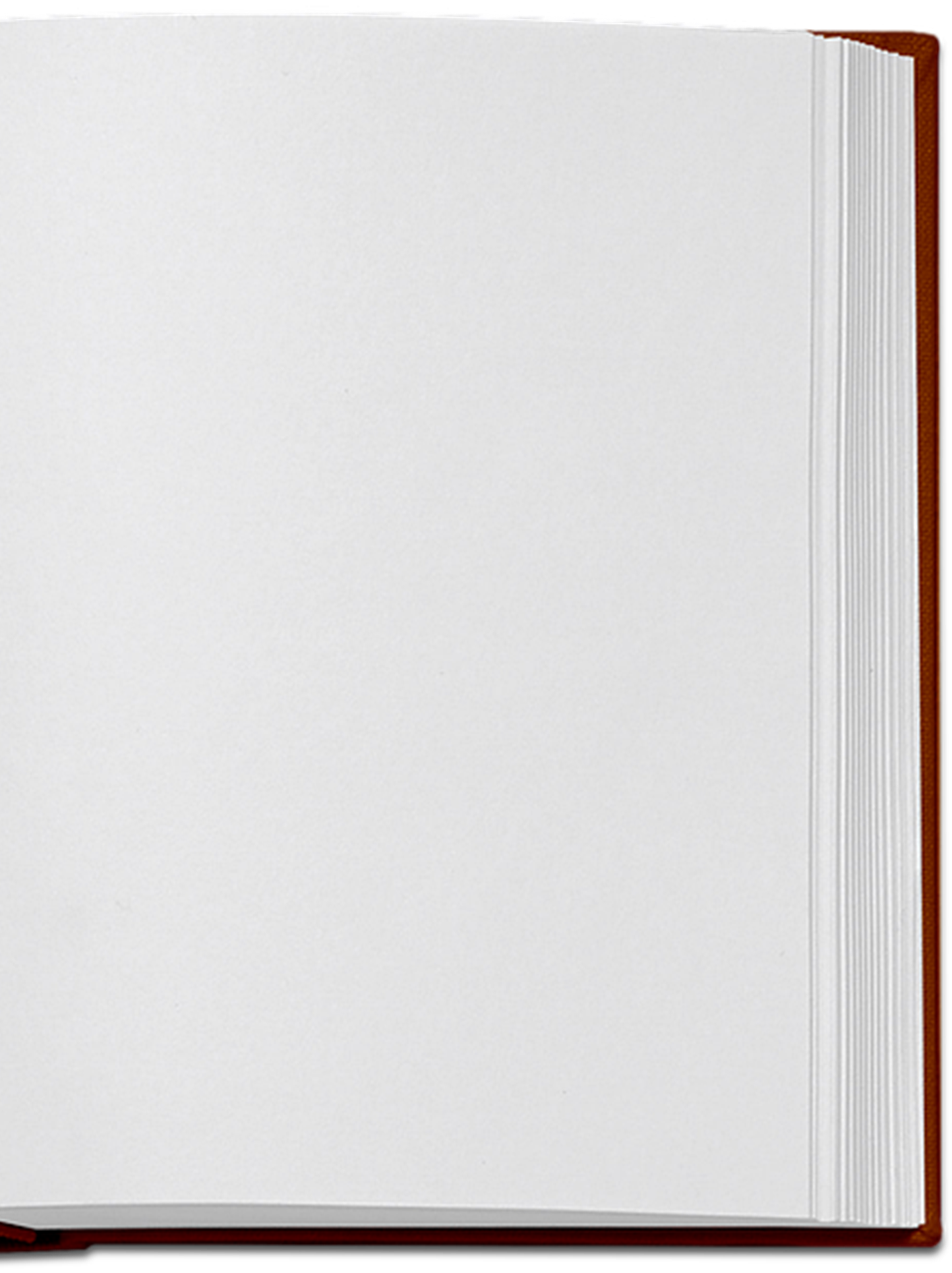 Some History:
Struggle in the Womb (Gen 25:22-26)
Wrestled with the Angel (Gen 32:24-32)
Ladder to heaven (Gen 28:12-22)
Hosea 12:
"Ephraim feeds on the wind, And pursues the east wind; He daily increases lies and desolation. Also they make a covenant with the Assyrians, And oil is carried to Egypt.
"The LORD also brings a charge against Judah, And will punish Jacob according to his ways; According to his deeds He will recompense him.
He took his brother by the heel in the womb, And in his strength he struggled with God.
Yes, he struggled with the Angel and prevailed; He wept, and sought favor from Him. He found Him in Bethel, And there He spoke to us—
That is, the LORD God of hosts. The LORD is His memorable name.
So you, by the help of your God, return; Observe mercy and justice, And wait on your God continually.
"A cunning Canaanite! Deceitful scales are in his hand; He loves to oppress.
And Ephraim said, 'Surely I have become rich, I have found wealth for myself; In all my labors They shall find in me no iniquity that is sin.’
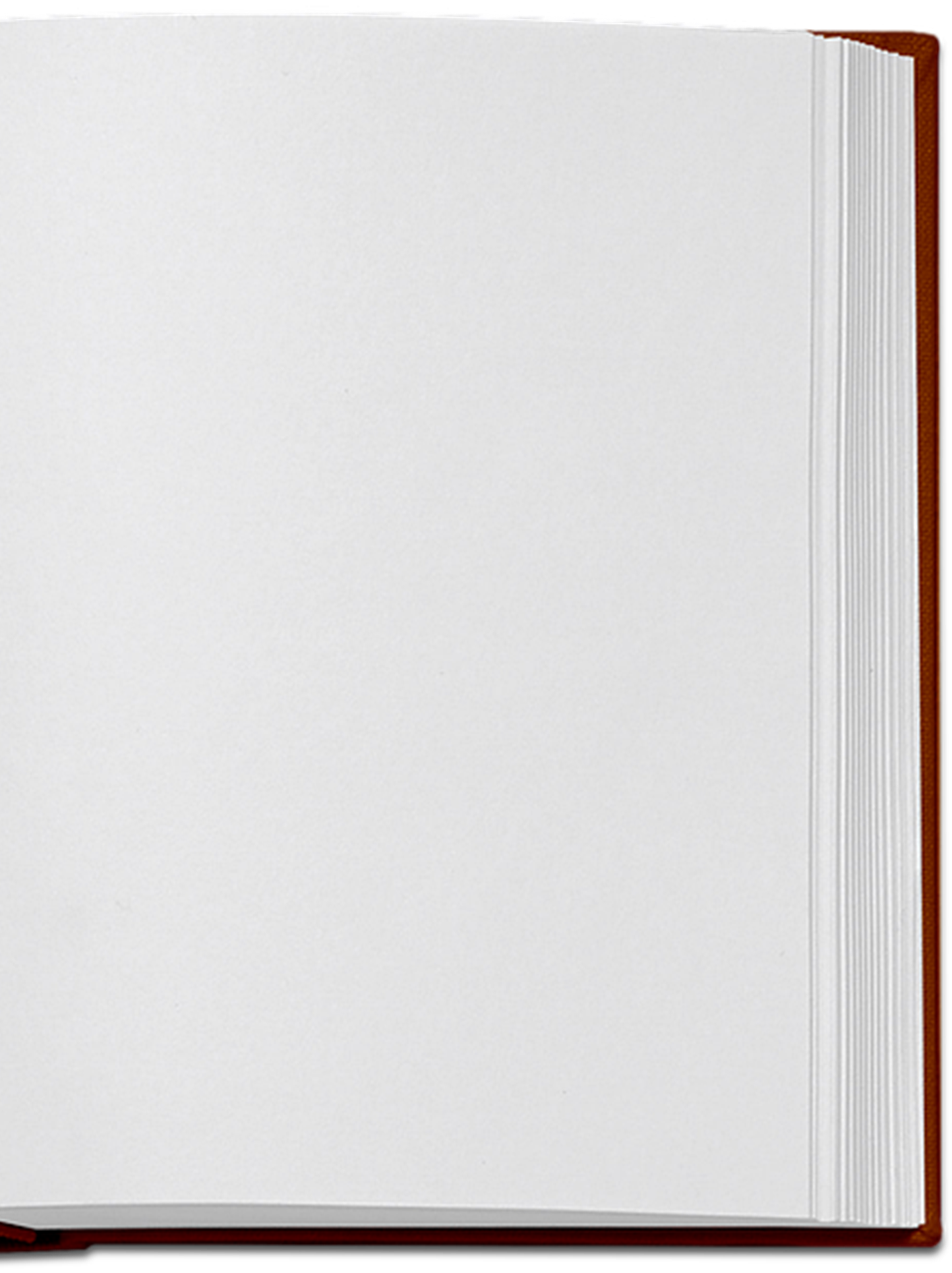 Hosea 12:
"But I am the LORD your God, Ever since the land of Egypt; I will again make you dwell in tents, As in the days of the appointed feast.
I have also spoken by the prophets, And have multiplied visions; I have given symbols through the witness of the prophets.“
Though Gilead has idols—Surely they are vanity—Though they sacrifice bulls in Gilgal, Indeed their altars shall be heaps in the furrows of the field.
Jacob fled to the country of Syria; Israel served for a spouse, And for a wife he tended sheep.
By a prophet the LORD brought Israel out of Egypt, And by a prophet he was preserved.
Ephraim provoked Him to anger most bitterly; Therefore his Lord will leave the guilt of his bloodshed upon him, And return his reproach upon him.
Lies  / Deceit
Mercy / Justice
Knowledge of God
Help from Nations
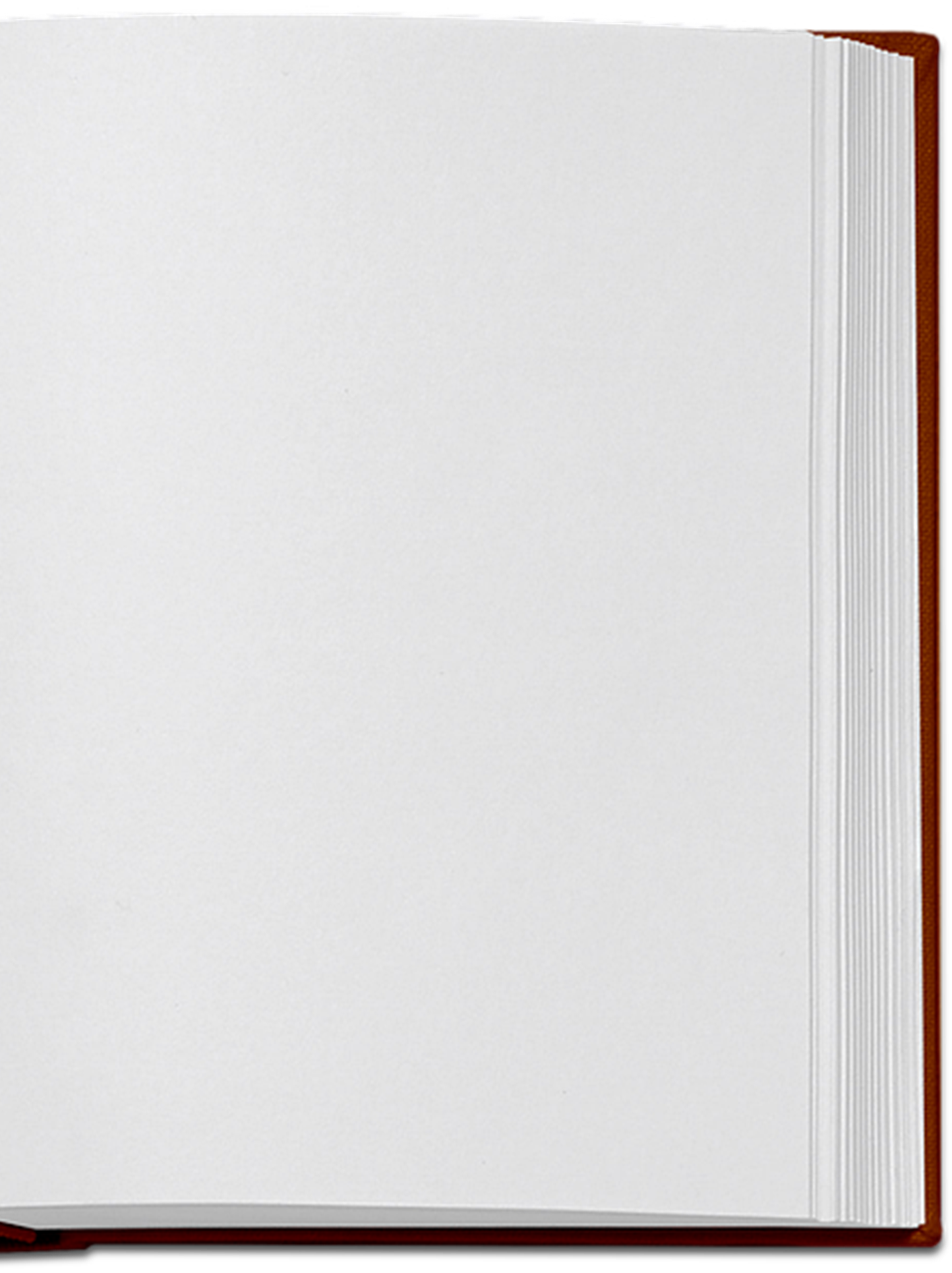 Hosea 12:
"But I am the LORD your God, Ever since the land of Egypt; I will again make you dwell in tents, As in the days of the appointed feast.
I have also spoken by the prophets, And have multiplied visions; I have given symbols through the witness of the prophets.“
Though Gilead has idols—Surely they are vanity—Though they sacrifice bulls in Gilgal, Indeed their altars shall be heaps in the furrows of the field.
Jacob fled to the country of Syria; Israel served for a spouse, And for a wife he tended sheep.
By a prophet the LORD brought Israel out of Egypt, And by a prophet he was preserved.
Ephraim provoked Him to anger most bitterly; Therefore his Lord will leave the guilt of his bloodshed upon him, And return his reproach upon him.
Some More History:
Departure to Syria(Gen 25:22-26)
Leaving Egypt, Wandering (Exodus)
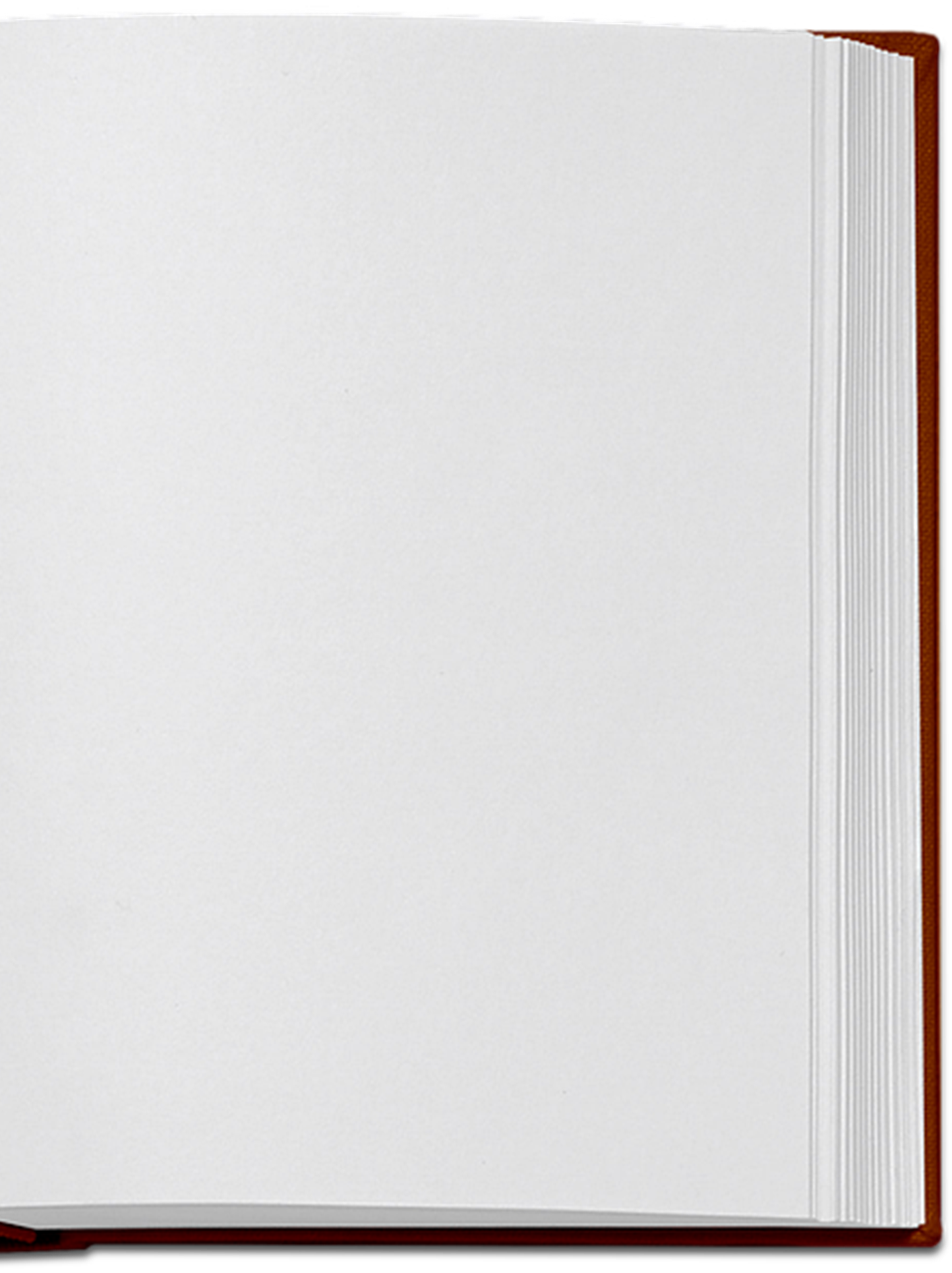 Hosea 13:
When Ephraim spoke, trembling, He exalted himself in Israel; But when he offended through Baal worship, he died.  
Now they sin more and more, And have made for themselves molded images, Idols of their silver, according to their skill; All of it is the work of craftsmen. They say of them, "Let the men who sacrifice kiss the calves!“
Therefore they shall be like the morning cloud And like the early dew that passes away, Like chaff blown off from a threshing floor And like smoke from a chimney.  
"Yet I am the LORD your God Ever since the land of Egypt, And you shall know no God but Me; For there is no savior besides Me. 
I knew you in the wilderness, In the land of great drought. 
When they had pasture, they were filled; They were filled and their heart was exalted; Therefore they forgot Me.
Lies  / Deceit
Mercy / Justice
Knowledge of God
Help from Nations
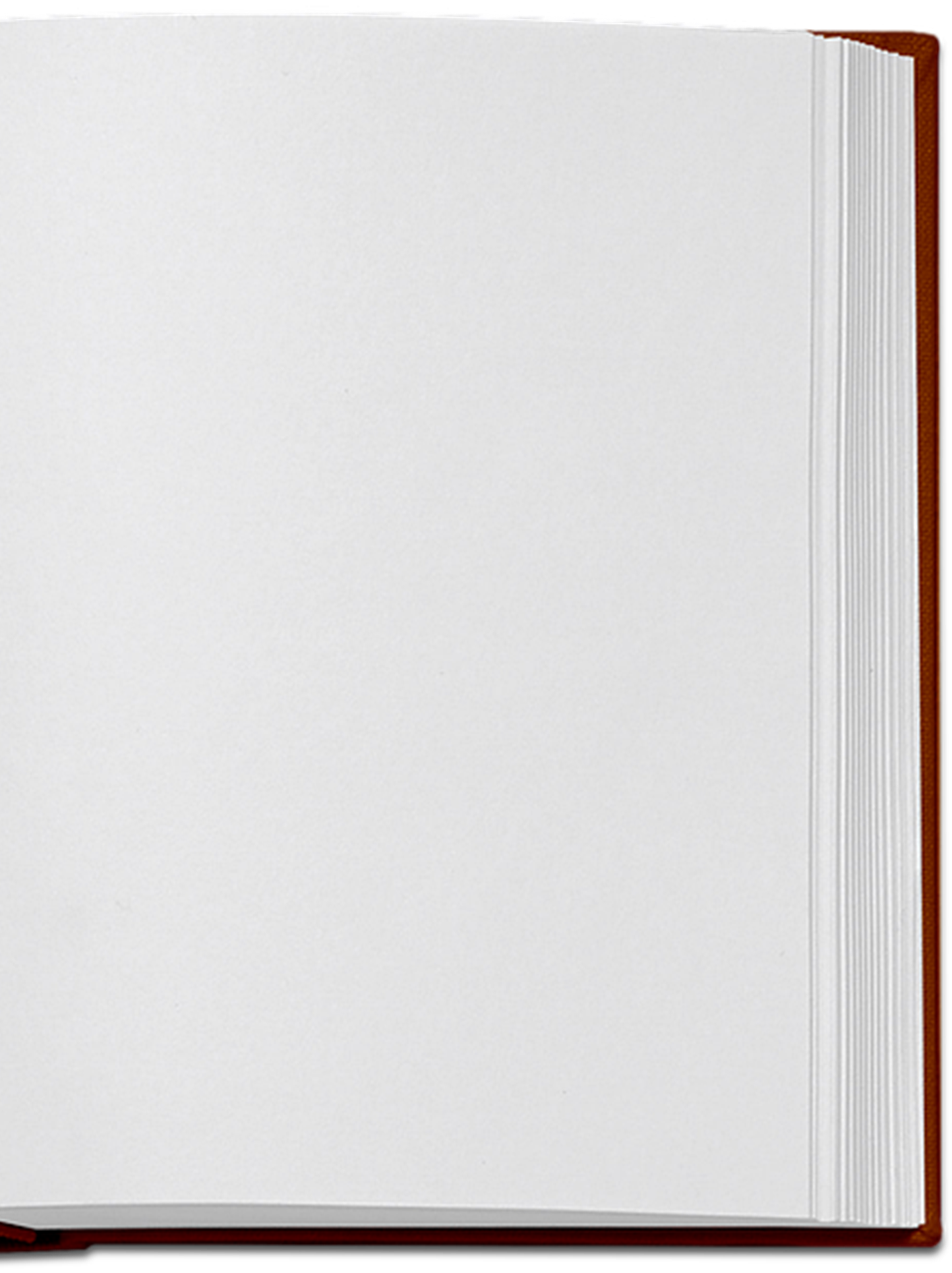 Hosea 13:
"So I will be to them like a lion; Like a leopard by the road I will lurk;  
I will meet them like a bear deprived of her cubs; I will tear open their rib cage, And there I will devour them like a lion. The wild beast shall tear them.
"O Israel, you are destroyed, But your help is from Me.
I will be your King; Where is any other, That he may save you in all your cities? And your judges to whom you said, 'Give me a king and princes’?
I gave you a king in My anger, And took him away in My wrath.
"The iniquity of Ephraim is bound up; His sin is stored up.
The sorrows of a woman in childbirth shall come upon him. He is an unwise son, For he should not stay long where children are born.
"I will ransom them from the power of the grave; I will redeem them from death. O Death, I will be your plagues! O Grave, I will be your destruction! Pity is hidden from My eyes.“
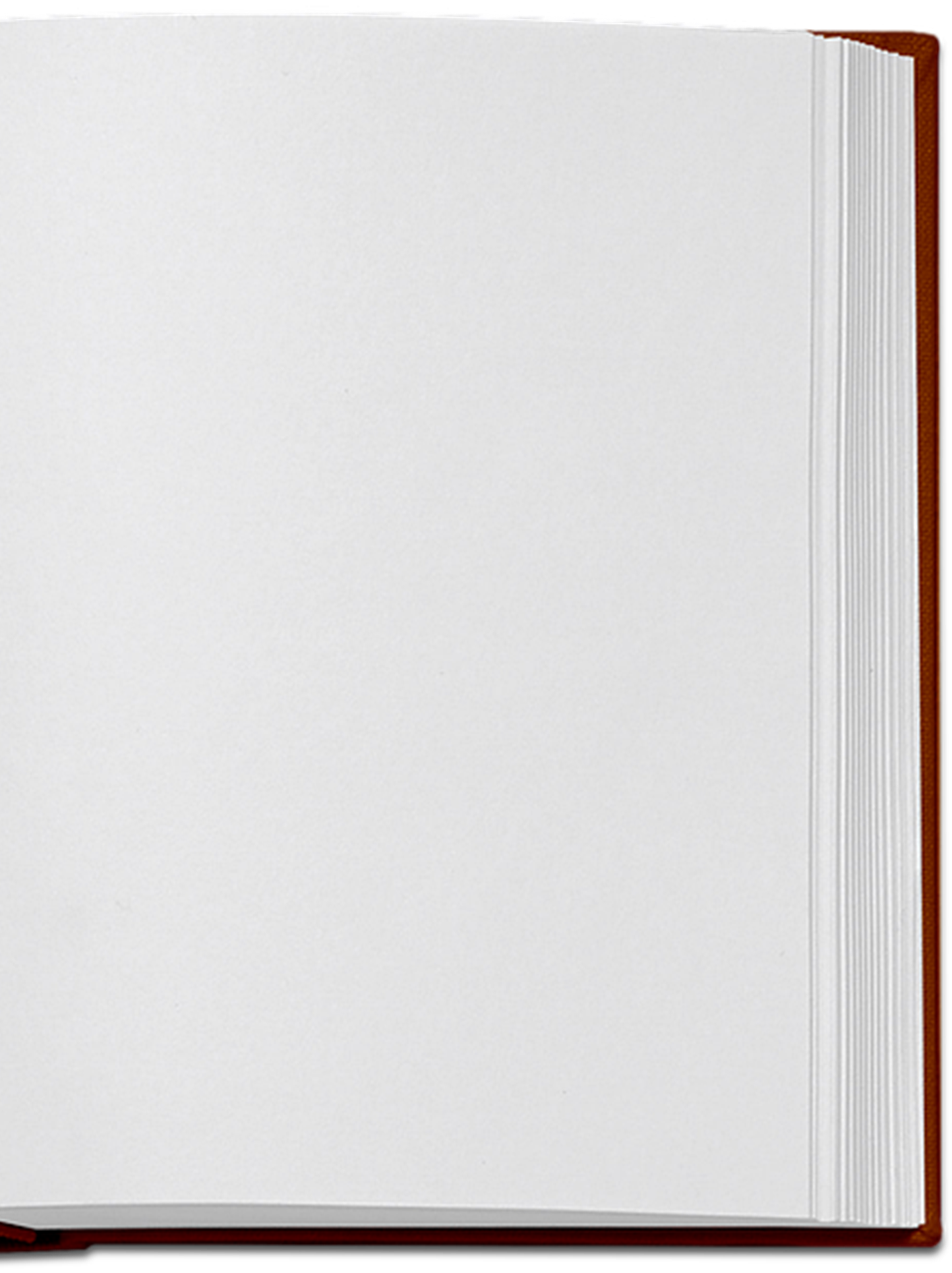 Hosea 13:
Though he is fruitful among his brethren, An east wind shall come; The wind of the LORD shall come up from the wilderness. Then his spring shall become dry, And his fountain shall be dried up. He shall plunder the treasury of every desirable prize.
Samaria is held guilty, For she has rebelled against her God. They shall fall by the sword, Their infants shall be dashed in pieces, And their women with child ripped open.
Hosea & Amos: Lesson 11
Hosea 11:12 – 13:16